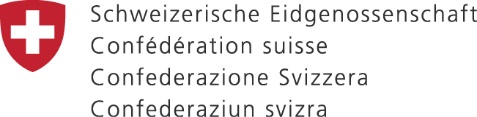 LESON # 4 SIK GRD
Mas 2022
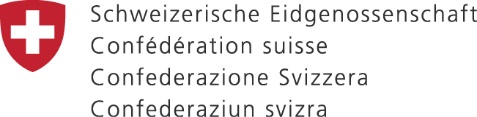 OBJEKTIF LESON 2 SA SE:
Leson sa gen kòm objektif pou fè patisipan yo byen konprann kisa Jesyon risk la ye epi tou fasilite yo sitye aktivite GRD yo atravè sik Jesyon Risk yo ki gen ladanl 4 domèn eke chak domèn genyen pwòp konpozant yo.
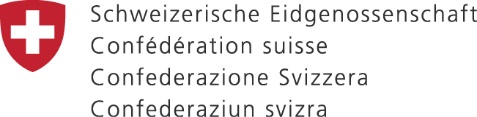 Definisyon Jesyon risk « GR »
Jesyon risk la defini nan fason sa : Pwosesis planifilasyon, òganizasyon, direksyon ak konwol risk yo nan kominote ya. Ki donk, Jesyon risk enplike yon ansanm aksyon sou baz yon plan byen elabore. Li pa redwi ak fè yonn oubyen 2 aksyon sèlman, men li mande pou tout etap sa yo respekte nan kad plan an.
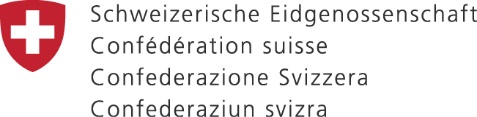 Domèn ak konpozant « GRD »
Kelkeswa pwojè GRD li dwe pran an kont 4 domèn sa yo ki se : 
Analiz risk yo, Rediksyon risk yo, Jesyon evènman advès yo ak rekiperasyon.
.
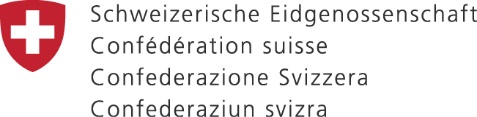 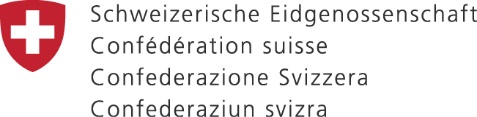 EGZÈSIS
SENARYO FÒMATÈ A
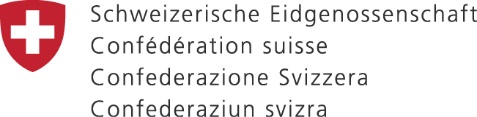 Mèsi anpil!